المذهب الأدبي
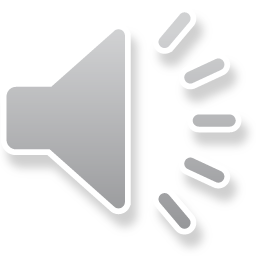 المذهب الأدبي : جملة من الخصائص والمبادىء الاخلاقية والجمالية والفكرية تتكون في حقبة زمنية معينة، في شعب واحد أو مجموعة من الشعوب، وتشكل في مجموعها تيارا يصبغ النتاج الأدبي والفني بصبغة معينة تميزه عما قبله ومابعده. المذهب الأدبي : جملة من الخصائص والمبادىء الاخلاقية والجمالية والفكرية تتكون في حقبة زمنية معينة، في شعب واحد أو مجموعة من الشعوب، وتشكل في مجموعها تيارا يصبغ النتاج الأدبي والفني بصبغة معينة تميزه عما قبله ومابعده.

   ويشمل المذهب كل أنواع الأبداع الفني كالأدب والرسم والموسيقى والنحت والزخرفة والأزياء والطرز المعمارية، وهو بالتالي فلسفة تبلور نظرة الأمة الى العالم والانسان، وموقفها وهدفها ومصيرها ومن ثم طريقة تعبيرها عن الفن 
   ويشمل المذهب كل أنواع الأبداع الفني كالأدب والرسم والموسيقى والنحت والزخرفة والأزياء والطرز المعمارية، وهو بالتالي فلسفة تبلور نظرة الأمة الى العالم والانسان، وموقفها وهدفها ومصيرها ومن ثم طريقة تعبيرها عن الفن
لنهضة الأوروبيّة النهضة الأوروبية هي مصطلح يُستخدم للإشارة إلى مختلف المذاهب العامة التي ظهرت في أوروبا خلال الفترة التي انهار بها نظام الإقطاع، وظهور المجتمع البرجوازي الأول في الفترة من القرن الخامس عشر إلى القرن التاسع عشر الميلادي، وتنوع المذاهب بين الاجتماعية والفلسفية كما يُنظر إليها في تاريخ الفلسفة، حيث حدث في هذه الفترة إحياء التراث الفلسفي، 

مظاهر_النهضة_الأوروبية
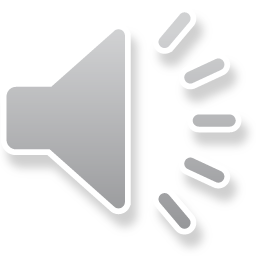 وإحياء الثقافة الإنسانية، كما حدث أثناء النهضة الأوروبية اكتشاف العديد من الأمور العلمية المتتالية، وظهرت مناهج جديدة في التعليم والبحث، وتغيَّر الفكر الاجتماعي والاقتصادي للأوروبيين.[١]

مظاهر_النهضة_الأوروبية
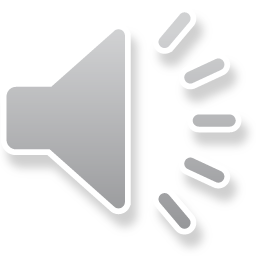 وبالإشارة إلى عصر النهضة فيمكن القول إنه عبارة عن فترة من الفترات التي مرت بها الحضارة الأوروبية بعد انتهاء العصور الوسطى، وقد كان من سمات هذه الفترة حدوث عدة اكتشافات من أهمها الكشوفات الجغرافية التي كشفت عن وجود قارات جديدة، بالإضافة إلى نمو التجارة وتراجع النظام الإقطاعي (بالإنجليزية: Feudal system)، وفي عصر النهضة تم اختراع العديد من الأمور مثل الورق وآلات الطباعة الأمر الذي طور من التجارة، واختُرع البارود والبوصلة التي استخدمها البحارة، كما تم إحياء طرق التعلم والثقافة الكلاسيكية بعد أن عانت فترة طويلة من الركود،

مظاهر_النهضة_الأوروبية
٢ مظاهر النهضة الأوروبية ٢.١ الثورة الفكرية ٢.٢ الثورة الدينية ٢.٣ الثورة الأخلاقية ٣ مجالات النهضة الأوروبية ٣.١ النهضة الأدبية والفنية ٣.٢ النهضة العلمية والفكرية ٤ عوامل قيام النهضة الأوروبية ٥ إيطاليا مهد النهضة الأوروبية

إ أما الفكرة الأولى التي نادى بها فهي وحدة الجنس البشري، فقد كانت أوروبا بشكل عام تعتقد أن البشرية تنطوي على قمسين أساسيين هما المسيحية والوثنية، إلّا أنّ الانفتاح على العالم الجديد أدى إلى التعرف على أقسام بشرية أخرى كانت أوروبا تجهلها، الأمر الذي أدى إلى مناداة لوثر بضرورة وحدة الجنس البشري وعدم انقسامه.[٤]

مظاهر_النهضة_الأوروبية
جالات النهضة الأوروبية النهضة الأدبية والفنية وكان من أشهر روّاد النهضة الأدبية والفنية الشاعر الإيطالي دانتي والذي ألّف الكوميدية الإلهية وكان قد استوحاها من الأدب اليوناني والروماني القديم كما جعل من اللغة الإيطالية لغة الكتابة الرسمية، وساهم معه باراسلوس الألماني في إحياء اللغات الحديثة بدلاً من اللاتينية القديمة من خلال إحيائه للألمانية القومية، بالإضافة إلى تشوسر الإنجليزي الذي كتب قصصاً باللغة الإنجليزية، وسرفنتس الإسباني الذي كتب قصة باللغة الإسبانية، وكان من ليوناردو دا فنشي أن يساهم في النهضة من خلال فنه الذي تجلى في رسم لوحات عديدة من أشهرها العشاء الأخير والموناليزا، أما مكيافيلي وهو فيلسوف ومفكر سياسي فقد ساهم في النهضة بتأليف كتاب الأمير، وقد كان أول من كتب في ما يتعلق بالفلسفة السياسية.[٥] النهضة العلمية والفكرية

مظاهر_النهضة_الأوروبية
تأثيرها على الأدب العربي. انحصر تأثيرها في الشعر المسرحي .عندما احتك الأدباء العرب بالمسرح الفرنسي الكلاسيكي عن طريق الترجمة . 
ظهر اثر الكلاسيكية بوضوح في مسرحيات احمد شوقي الذي استفاد من إقامته بفرنسا فاطلع على ا لمسرح الكلاسيكي فكتب مسرحيات شعرية منها {*مصرع كليوباترة.*.مجنون ليلى*..قمبيز}حيث اقتنى بعض عناصر المذهب الكلاسيكي منها:1-الصراع بين الهوى والواجب الذي نلمسه في مصرع كليوباترة.2استخدام اللغة الراقية.3-استمداد موضوعا ته التاريخ القديم .
حاول احمد شوقي أن يوفر قدرا من الموضوعية لشخصياته إلا أن الحظ جانبه في كثير من الأحيان فكان الشعر يأتي على لسان بعض شخصياته غنائيا لا موضوعيا وهذا جلي في مجنون ليلى.-كما لم يهتم بقانون الوحدات الثلاث
اثر الرومانسية الغربية في الأدب العربي .-وجد الأدباء العرب في هذا المذهب الذي يتميز بالثورة على كل أشكال الظلم والحرمان متنفسا يعبرون من خلاله عما يجيش في صدورهم من ضيق وعن آمال شعوبهم في الحرية والعيش الكريم والعدل والمساواة.وقد ظهر هذا التأثر في شكل كتابين نقديين هما: الغربال لميخائيل نعيمة والديوان الذي ألفه العقاد بمعية المازني وفي ظل الرومانسية نشأت تنظيما ت أدبية أهمها:
-الرابطة القلمية أو جماعة المهجر .**تأسست سنة 1920م بزعامة جبران خليل جبران تضم ابرز أدباء المهجر مثل نسيب عريضة .إيليا أبي ماضي وميخائيل نعيمة الذي وضع كتابا سماه الغربال سنة 1913م وهو عبارة عن مجموعة من المقالات تتضمن الأسس النقدية الهامة التي اعتمد عليها الشعراء الرومانسيون .عالج المهجريون مواضيع شتى من حزن وألم وقلق. والشوق إلى الأهل والأوطان وذكر الطبيعة والاندماج فيها وتعمقوا في خبايا النفس البشرية . وكان للأدب المهجري اثر عميق في رقي الأدب العربي . شكلا ومضمونا
2-مدرسة الديوان :تأسست في 1921م يمثلها عبد الرحمن شكري عباس محمود العقاد وعبدا لقادر المازني وقد ساعدهم على تطوير الحركة الأدبية والشعرية خاصة -1-الإطلاع الواسع على أغوار التراث العربي الأصيل . – 2-الإطلاع الواسع على الآداب الغربية والشعر الانجليزي خاصة .ثار هؤلاء على الشعر الكلاسيكي عند القدماء والمحدثين بزعامة احمد شوقي. تجسد هذا الاتجاه في ديوان شكري {ضوءالفجر } وقد اصطبغ شعره برومانسية حزينة عبرت بصدق عن آلام المجتمع المصري أثناء الاحتلال. وضمن هذا المنهج النقدي اتجه العقاد والمازني في دعوتهما إلى التجديد فنقد المازني نقدا لاذعا المدرسة *الاتباعية *وسخر من شعرائها وازدرى معانيهم المسروقة وخصص بالنقد حافظ إبراهيم وشوقي عندما أصدر كتابا سنة 1915 فيه مقارنة بين شعر حافظ وشعر شكري . بين أن شعر شكري صادق يعبر بصدق عما يدور في نفس صاحبه ويتحسس آمال النفس وآلامها. أما العقاد فقد انطلق في حملته النقدية سنة 1921عندما أصدر كتاب *الديوان* مع المازني وكانت السهام موجهة نحو شوقي .
-جماعة ابلو: تأسست في سبتمبر 1932م بفكرة من الشاعر احمدزكيأبوشادي والذي اخرج لها مجلة تحمل نفس الاسم وقد ترأسها احمدشوقي للكن المنية اختطفته بعد أيام معدودات فخلفه الشاعر اللبناني خليل مطران. ضمت نخبة من الشعراء من أقطار مختلفة منهم : إبراهيم ناجي وعلي محمود طه أبوالقاسم الشابي والتجاني يوسف واحمد الشامي ..ورغم افتقار الجماعة لتخطيط فني واختلاف نزعاتها إلا انه غلب غليها الاتجاه الرومانسي . –وقد تميز الأدب العربي الرومانسي بما يلي : --الصدق – سيطرة الذاتية – الاهتمام بالنفس الإنسانية –تمجيد الألم الذاتي والإنساني – اللجوء إلى الطبيعة التي منحت أشعارهم جدة وابتكارا –الدعوة إلى الخير والحق والجمال ---هذا من ناحية المحتوى .أما من الناحية الفنية فقد تميز إنتاجهم الشعري بما يلي : --تجديد وتنويع أساليب التعبير—رقة الألفاظ ووضوحها وعذوبتها .—تجنب التراكيب القديمة .فجاءت لغتهم مأنوسة مألوفة قريبة من لغة التخاطب .—إبداع الصور الفنية الجديدة شحنها بالعواطف الحارة –الاهتمام بالموسيقى الداخلية الناجمة عن انسجام الألفاظ ودقة الصياغة -- مع اختيار الموسيقى الخارجية التي تنسجم مع المضمون ..
.اثر الواقعية في الأدب العربي الحديث
.إن الأدب العربي الحديث في اتجاهه الواقعي لم يترسم خطى الواقعية الغربية بنظرتها المتشائمة ورفضها للحياة . بل نهج نهجا خاصا استوحاه من الواقع العربي بمشكلاته الاجتماعية وقضاياه السياسية. فابرز الأدباء عيوب المجتمع وصوروا مظاهر الحرمان والبؤس قصد الإصلاح .فكتب طه حسين* المعذبون في الأرض * وكتب توفيق الحكيم حماري قال لي * ويوسف إدريس رواية الحرام * وعبد الرحمان الشرقاوي رواية* الأرض .* ....وتبرز الواقعية في الأدب الجزائري عند مولود فرعون في روايته ابن الفقير *وفي أدب محمد الديب في *الحريق * ويعد محمود تيمور الواقعي الأول في الأدب العربي متأثرا بالكاتب الفرنسي جي دي موباسان* فقد دعا في مقدمة كتابه الشيخ جمعة وقصص أخرى *إلى الأخذ بالمذهب الواقعي في التأليف القصصي .
((المذاهب الادبية))
المذهب الادبي مجموعة من المبادئ والاسس الفنية التي يدعو اليها النقاد ويلتزمون بها في انتاجهم وهي تربط الادب في شكله ومضمونه بمطالب العصر وتيارته الفكرية ، وهي لدى الداعين اليها والمنتجين على مقتضاها بمثابة العقيدة الممثلة لروح العصر ، وهي ليست مفروضة على الكتاب والنقاد من خارج العمل الادبي ومطالب جمهوره الموجه به اليه . 
ونتيجة لظروف تاريخية مهمة فقد شهدت اوربا مذاهب ادبية ابتداء من عصر النهضة واهم هذه المذاهب الادبية في اوربا :-  الكلاسيكية، الرومانتيكية ،الواقعية، والرمزية ،البرناسية،الدادئية ، السريالية،والوجودية
ومن المعلوم ان النتاج الأدبي ينشأ متأثرا بالبيئة والمجتمع، ويكون المبدع ابن بيئته ومحيطه، متفاعلا معهما، تأثرا وتأثيراً، فهو يتأثر مثلا بمظاهر الطبيعة المختلفة من بحار وجبال وأنهار ورياح وصحارى، وشمس وقمر، وماتمثله هذه المعطيات أو ماتنتجه من ألوان وروائح وظلال وأحاسيس، وان اختلاف هذه المظاهر يستدعي اختلافاً في الطبائع البشرية، والواقع المعيشي، والذوق والرؤية الفكرية والفنية، واللغة والتعبير، وهكذا فإن انتقال شخص ما من بيئة الى اخرى لايمحو تأثير البيئة الاولى بل يجعل هناك تعاط بين البيئتين .
ان المذهب الادبي ليس نتاج مبدع واحد بل هو نتاج مجموعة من المبدعين جمعت بينهم ذائقة واحدة وامزجة متشابهة نظرا لوقوعهم تحت تأثير مناخ بيئي واحد، وهذا المذهب لايأتي فجأة ويزيل المذهب الذي سبقه، ولايزول فجأة تحت ضغط مذهب جديد، بل يتكون تدريجياً ويتعايش مع المذهب السابق، الى أن تزول أثار المذهب السابق تدريجيا .
وقد تترجم أثار المدرسة السابقة واللاحقة في نتاج مبدع واحد، أو مجموعة مبدعين، وقد يعود المذهب السابق للظهور بملامح جديدة، وقد تتواجد مذاهب عديدة في آن واحد كما حصل في الأدب العربي الحديث حيث تزامن الادب الكلاسيكي والرمزي والواقعي والابداعي بسبب اختلاف الشروط الخاصة التي يخضع لها المبدعون كتنوع الثقافات والايدلوجيات والمستوى الحضاري والتفاعل مع التيارات الغربية الجديدة، ومايتبع ذلك من سرعة استجابة المبدع لهذه المؤثرات قبولا أو رفضاً .
مصادر مادة المذاهب الادبية : 
أ- مصادر تدرس مذهبا واحدا او مذهبين وهي :
1- الرومانتيكية / محمد غنيمي هلال .
2- الرومنطيقية / يوسف بلاطة .
3- الرومانتيكية / ليليان فورست، ترجمة عدنان خالد وعبد الواحد لؤلؤة .
4- الرمز في الادب العربي / درويش الجندي .
5- الرمزية والسريالية / ايليا حاوي .
6- مذاهب الادب الغربي ( الرمزية) / ياسين الايوبي .
7- الرمز والرمزية في الادب الغربي والعربي / محمد فتوح احمد 
8- الرمزية والادب العربي الحديث / انطوان غطاس كرم .
سمات المذاهب الأدبية
1- المنشأ المكاني للمذاهب :أوربا هي اول من عرفت نشأة المذاهب الادبية ‘ وبالتحديد فرنسا فقد حدث هذا إبان نهضتها وخروجها من العصور الوسطى وما تلاها والبحث عن هوية خاصة بعيدة عن هيمنة الكنيسة ، وأول مذهب أدبي ظهر الى الوجود كان في القرن السابع عشر الميلادي .
- المذاهب انعكاس لعلاقة الانسان بعالمه : الادب نمط من انماط النشاط الانساني يتأثر بالظروف المحيطة ويؤثر بها؛ لذلك لم تنشا المذاهب في الغرب بشكل عفوي بل كانت نتيجة لتفاعل ظروف عديدة . جاءت ولادة هذه المذاهب انعكاسا لعلاقة الانسان بعالمه الطبيعي والاجتماعي ، وتلبية لحاجات فكريه وإنسانية واجتماعية وسياسية . 
3- المذاهب تعبير عن حالات نفسية عامة : ولدتها حوادث التاريخ وملابسات الحياة في العصور المختلفة ، فجاء الشعراء والكتاب والنقاد فوضعوا للتعبير عن هذه الحالات النفسية اصولا وقواعد يتكون من مجموعها المذهب ، او ثاروا على هذه القواعد والأصول لكي يتحرروا منها وبذلك خلقوا مذهبا جديدا
4- لكي يتحرروا منها وبذلك خلقوا مذهبا جديدا .المذهب الأدبي تكوّنٌ جماعيّ :  اذ لا يقتصر على فردٍ بعينه بل يشمل عدداً كبيراً من المبدعين جمعت بينهم ذوقيّة واحدة وأمزجة متشابهة لوقوعهم تحت تأثير مناخ بيئي عامٍ. 
5- المسار الزمني للمذاهب : لا يأتي المذهب فجأة فينسخ ما قبله، ولا يزول فجأة أمام موجة مذهبية جديدة، بل يتكون تدريجياً حيث تتعايش آثار المدرسة السابقة والمدرسة الراهنة، ثم تزول الآثار القديمة رويداً رويداً، ثم لا يلبث المذهب أن يتلاشى تدريجياً أمام مدرسة لاحقة، وتتزامن آثار المدرستين لدى كاتب بعينه، في بعض الأحيان، أو لدى عددٍ من الكتاب والمبدعين في فترة واحدة. وقد يكون للمذهب بعد انطوائه عودة بملامح جديدة، بل قد توجد في وقت واحد ملامحُ لمدارسَ عديدة .
6-  المذهب علاقة جمالية بالعالم :أي ان كل مرحلة من مراحل تطور المجتمع تجسد علاقتها الجمالية بالعالم في مذاهب ادبية بعينها ، يلائم قدرة البشر على عالمهم الطبيعي في هذه المرحلة وطبيعة نظامهم الاجتماعي فيها . بمعنى ان لكل نظام اجتماعي مذهبه الادبي تنعكس علاقة الانسان فيه بعالمه الطبيعي والاجتماعي . فالتغير في المذاهب خاضع لحاجات المجتمع الفكرية والروحية والجمالية والاجتماعية ...الخ. 
7- المذهب و المجتمع ؛ علاقة جدلية : تعتبر عملية تغير المذهب الادبي مرهونة بموقفه من التاريخ والمجتمع – ومحكوم في طبيعة طاقاته ووظيفته بالوفاء بحاجات ذلك المجتمع ، طالما ان الصلة بين المذهب والمجتمع قائمة على التأثر المشترك . بمعنى وجود جدل داخلي يتحكم بالمسار التاريخي للمذاهب ، من حيث مضمونها وارتباط هذا المضمون بحركة المجتمع نفسها ، وكذلك من حيث تعاقب تلك المذاهب .
المذاهب الادبية العلاقة بين الادب والمجتمع
بحث الفلاسفة والمفكرون والنقاد عبر عصور مختلفة العلاقة التي تربط بين الادب والمجتمع وتساءلوا هل من علاقة بين الاثنين ؟ وهل يتاثر الادب بالمجتمع ويؤثر فيه ؟ وبهذا فقد قيلت في الموضوع اراء مختلفة ونظريات متباينة . لعل اشهرها ان الادب تعبير عن المجتمع يعكس كالمراة كل ما في المجتمع من ظواهر وقيم واخلاق .
وقيل ايضا ان الادب لاعلاقة له بالمجتمع فهو نشاط انساني ذاتي يصدر من الانسان ولا يستهدف اية غاية اجتماعية وكانت نتيجة الاراء في ذلك ظهور نظريتين هما :-
1. نظرية الفن للمجتمع.
2. نظرية الفن للفن .
نظرية الفن للمجتمع :- يذهب اصحاب هذه النظرية ان للفن والادب اهدافا اجتماعية واخلاقية تتمثل في التعبير عن مطالب المجتمع ومثله العليا والعمل على تطوير المجتمع وتقدمه وتهذيب النفس الانسانية وتوجهها الخير والفضائل والحق .
لذلك يقوم هؤلاء الادباء وفقا لما فيه من مضمون اجتماعي واخلاقي يفيد الانسان خاصة والمجتمع عامة ، فالتاثير الاجتماعي والاخلاقي للفن هو مقياس جودته .
ويرجع اصل هذه النظرية الى زمن الفلاسفة الاغريق سقراط وافلاطون وارسطو الذين تكلموا عن الجمال والفن ويعد سقراط اول من ربط بين الفن والاخلاق لانه جمع بين الجمال والمنفعة ، فالجمال عنده هو ما يحقق نفعا مباشرا وخيرا عاما.
وافلاطون شائه شان سقراط ربط بين الفن والحقيقة وراى ان الفن اداة مهمة لتهذيب النفس البشرية ، ورقي الحياة الاجتماعية لهذا طرد الشعراء من جمهوريته لانه وجدهم لايصورون الحقيقة التي تتمثل في عالم المثل وانما يحاكون العالم الظاهري فيزخر منهم بالاوهام .
ويعد تولستوي الروسي من ابرز دعاة هذه النظرية في العصر الحديث في كتابه (ما الفن ؟ ) وهو كتاب اجتماعي هادف الى الفن لغرض الاصلاح الاجتماعي والاخلاقي بين الفرد والمجتمع .
ولقد دعت الى هذه النظرية مدارس متعددة منها : المدرسة الواقعية الاشتراكية التي يمثلها ( جان بول سارتر) الذي يطالب الاديب الروائي والمسرحي بالالتزام أي تبني قضايا الحق والحرية والعدل وحارب الظلم والاستغلال في العالم كله.
س/ ما هي الحجج التي يستند اليها دعاة النظرية؟
ج /
1. ان جذور الفن واصوله اجتماعية وليست فرديه اذ نشا الفن من الطقوس التي كانت القبائل البدائية تمارسها وكان يجتمع في الرقص والغناء والموسيقى.
2. ان الاديب لا يكتب الا ليوصل اراءه ومشاعره الى الجماعة حتى ترى ما يراه وهو لايحس بالطمانينة والراحة الا اذا وجد ان المجتمع قدتقبل واستساغ ادبه . وهكذا ترى ان الاديب لا يكتب لنفسه بل للمجتمع .
س/ ما الاعتراضات التي وجهت الى النظرية ؟
س/ ما الاعتراضات التي وجهت الى النظرية ؟
ج /
1. ان المعايير الاجتماعية والاخلاقية متغيرة وغير ثابتة من عصر الى عصر.
2. ان الالتزام الاجتماعي والاخلاقي عندما يفرض فرضا على الاديب او الفنان يؤدي الى عقم الادب والفن . اذ ان الادب والفن لا يزدهران الا في اجواء تسودها الحرية.
نظرية الفن للفن : يذهب دعاة هذه النظرية الى ان الفن فعالية انسانية ذاتية لها قوانينها الذاتية التي لا ترتبط باي قانون اجتماعي او اخلاقي ـ فالفن عند هؤلاء يكفي نفسه بنفسه ولا هدف له الا ذاته اذ ليس للفن غاية او وظيفة اجتماعية او اخلاقية ووظيفته الوحيدة ( ان كانت له وظيفة ) هي اثارة الجمال .
وترجع اصولها الى اراء الفيلسوف الالماني ( كانت) في الفن والجمال الذي عرف الجمال بانه الاحساس بالراحة بعيدا عن المنفعة فالفن يكون جميلا اذا لم يكن نافعا واذا اصبح نافعا فقد صفة الجمال .
اما الذي صاع شعار ( الفن للفن ) فهو الشاعر الفرنسي ( تبوفيل جوتييه) في القرن / 19 كرد فعل تجاه المدرسة الرومانسية التي اسرفت في جعل الادب وسيلة للتعبير عن المشاعر الشخصية .
ويذكر بعض الادباء ان هناك ثلاثة عناصر اذا توفرت في الاثر الفني صار جميلا هي : الوحدة والانسجام والتالق ، فالوحدة تكامل الاثر الفني وليس شذرات متفرقة ، والانسجام يعني ترابط اجزاء الاثر الادبي والتالق هو الاشعاع اللغوي .
والمهم ان نظرية الفن للفن ذهبت الى حد التطرف في التاكيد على الشكل واهمال جابت المضمون.
المذهب الكلاسيكي:
يتفق غالبية رجال الأدب على أن الكلاسيكية هي أقدم مذهب أدبي في الظهور والانتشار سواء في إيطاليا في القرنين الخامس عشر، السادس عشر ميلادي،أو في فرنسا في القرن السابع عشر الميلادي، وهذا لايعني مطلقاً الرابط بين نشأة الأدب ونشأة الكلاسيكية، فبديهي أن الأدب أقدم في الظهور من المذهب الأدبية، فمتى نشأ المذهب الكلاسيكي، فبديهي أن الأدب أقدم في الظهور من المذاهب الأدبية، فمتي نشأ المذهب الكلاسيكي، منا هي الخصائص والسمات التي تميز بها هذا المذهب؟.
ن الحديث عن نشأة المذهب الكلاسيكي يدفعنا حتماً للحديث عن عركة النهضة الأوروبية وتكروها في مجالي الأدب والفن، ولكننا لن نطيل في هذا الجانب بل سنضيء بعض الإشارات التي يتسنى لنا بها فهم النشأة "كلمة كلاسيكية وكلاسيكي مشتقة من الكلمة اللاتينية classis، وأصل معناها وحدة في الأسطول من هذا المعني أصبحت تفيد هذه اللفظة معني الوحدة الدراسية أي الفصل الدراسي...
والسبب في تسمية نوع من الأدب بهذا الاسم ـ أي تسميته بالأدب الكلاسيكي ـ هو أنه أدب خلد على الزمن وثبت صلاحيته في تعليم الشبان وتربيتهم في فصول الدراسة" [4]
وبداية مع الكاتب أولوس جيليوس في القرن الثاني الميلادي حيث ظهر هذا المصطلح 
لأول مرة وكان بتعين به الكاتب الأرستقراطي الذي بكتب للنبلاء وصفوة الشعب ومثقفيه، وفي عصر النهضة انطبق مفهوم الكلاسيكية علي الأعمال اليونانية والرومانية فقط من منطلق أنها الوحيدة التي ترقي إلى مستوى التراث الإنساني بحكم الأرستقراطية الفكرية، وتطور المصطلح فيما بعد لينطبق على الأدب الذي يمثل القيم الإنسانية الخالدة والكامنة في الخير والحمال والتي لاتتغير رغم تغيير الوقت أو اختلاف المكان" [5]
في حقيقة الأمر يتفق كل من الإيطاليين والفرنسيين في تبنيهم للاتجاه إلا أن الإيطاليين ساروا على النهج اليوناني بينما سار الفرنسيون على النهج اللاتيني وقلدوا كتابهم وأدبائهم " فقد كان راسين يطمح في أن يصح مجرد نسخة من الكاتب المسرحي اللاتيني...وليس نسخة من سوفوكليس الإغريقي وقد أحال الأديب الفرنسي (بوالو) أعماله إلى مجرد تطبيقات لما ورد في كتاب فن الشعر للشاعر اللاتيني هوارس" [7] وليس خفياً علينا تأثر هوارس المباشر أرسطو.
من خلال تلك النبذة البسيطة عن نشأة الكلاسيكية مصطلحاً ومذهباً في الأدب نستطيع أن نحدد المبادئ التي سار عليها منظورة وأدباؤها، ومن خلال تلك المحاور التي وضعناها في المقدمة
مكننا تحديد خصائص المذهب الكلاسيكي في تقليد الأقدمين, وعلق د. محمود ذهني على ذلك بوصفه للأدب الكلاسيكي أنه " أدب تقليدي إتباعي ينسج على منوال سابقه ويستمد موضوعاته من منبع قديم معروف ثم يلبسها شكلا مصنوعا على مثال" [8] إن إيمان د. ذهني بمبدأ التقليد للمذهب الكلاسيكي فلا أرى تحتيما في ذلك الأمر بهذه الصورة وذلك لأمرين:
الأول وهو كون الأدب الإغريقي المتبع الرئيسي للكلاسيكية فإنه أدب بكر لم يتم فيه تقليد أحد أما الثاني وهو الإيمان بالتمييز والاختيار" ولقد اعترف مشرعوا التقليد جميعهم بضرورة الاختيار" [9]ومن هنا يتداخل مع مبدأ التقليد مبدأ آخر ألا وهو مذهب العقل. ومن مبدأ التقليد نستنتج الأساس الفلسفي للمذهب الكلاسيكي الذي يكمن في الأخذ بنظرية المحاكاة الأرسطية لمصدر الإبداع الأدبي
الخاصية الثانية للمذهب الكلاسيكي" لعقل", انتصر الكلاسيكيون للعقل على حساب الخيال والشعور, ولا نجاملهم إذا قلنا أنهم لم يهملوا العاطفة تماما أو يقيدوا الخيال مطلقا ولكنهم حاولوا تسيير الخيال في أطر محدودة ومن هنا كانوا يعلمون أن إهمال الخيال والعاطفة عيبا لهذا وصفوا واحدا من أكبر أدبائهم وهو راسين بأنه كن" يفكر بقلبه, ويحس بعقله, ويدرك بخياله" [10]
ومن خلال ما سبق يمكننا أن نضع أيدينا على السمات الفنية للمذهب الكلاسيكي المتمثلة في انتصار الشكل بالمضمون, حيث كانوا يحرصون على جزالة الألفاظ ومتانة التراكيب وفصاحة الأسلوب, والوضوح والبعد عن الغموض والتعقيد وبه زادت أهمي الموضوع على الذات, فالأديب عليه أن يسير ما بداخله من إبداع في وضوح ويسر وإن كنت ألتمس خلطاً
عند د. ذهبي عندما وصف الأدب الكلاسيكي بأنه يهتم بالشكل قبل الموضوع [11] فالموضوع حسب علمنا بأخذ شكلاً ومضموناً إلا إذا كان يقصد بالموضوع هنا مضمونه
والاتجاه نحو المسرحية أما الشعر فلم ينتصروا له كثيراً وإن راج عندهم الشعر المسرحي.
[1] نظرية الأدب، 
[2] ابن منظور،لسان العرب، ص1522، الجزء الثالث، دار الجيل، بيروت،1988.
[3] مجدي وهبة، معجم المصطلحات في اللغة والأدب، ص346، مكتبة لبنان،1984.
[4] مقال عن المنهج، وفيه ديكارت، ترجمة محمود الخضري،ص141، الهيئة العامة للكتاب 1985.
[5] د. محمد مندور ن الكلاسيكية والأصول الفنية للدراما،ص10، دار النهضة،1994.
[6] انظر: د.نبيل راغب، المذاهب الأدبية من الكلاسيكية إلى العبثية،ص13، الهيئة العامة للكتاب 1977.
[7] فيليب فان، المذاهب الأدبية الكبرى،ص39، ترجمة فريد أنطوليوس، عويدات بيروت 1967.
[8] المذاهب الأدبية، د.نبيل راغب،ص13.
[9] تذوق الأدب،ص293
[10] المذاهب الأدبية الكبرى،ص45.
[11] تذوق الأدب،ص294
[12] نفسه،ص293.
[13] د.محمد مندور الأدب ومذاهبه،ص59،دار النهضة، بدون.
[14] انظر: د. نبيل راغب، المذاهب الأدبية،ص24،مرجع سابق.
[15] محمد الشوباشي، الأدب ومذاهبه، ص106، الهيئة المصرية،1970م.
[16] انظر:د. شكري محمد عياد، المذاهب الأدبية والنقدية عند العرب والغربيين،ص173،سلسلة عالم المعرفة، الكويت 1993.
[17] انظر:ت